Google Data Studio
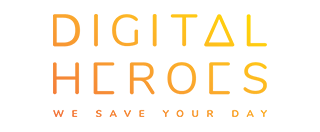 A Bétán túl
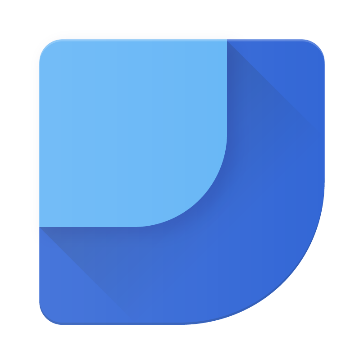 Pere Patrícia
2018.11.21.
HWSW mobile!
Fontos mérföldkövek
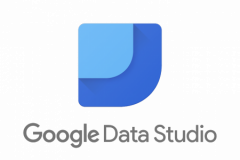 2016 májusában megjelenik a Google első komolyabb adatvizualizációs eszköze a Data Studio Beta 
US only  VPN trükközés 
Az ingyenes verzióban 5 report a limit
2017 februárjától az ingyenes verzióban is korlátlan reportot lehet készíteni
2017 márciusától globálisan elérhető 
2018 szeptemberétől nem béta többé
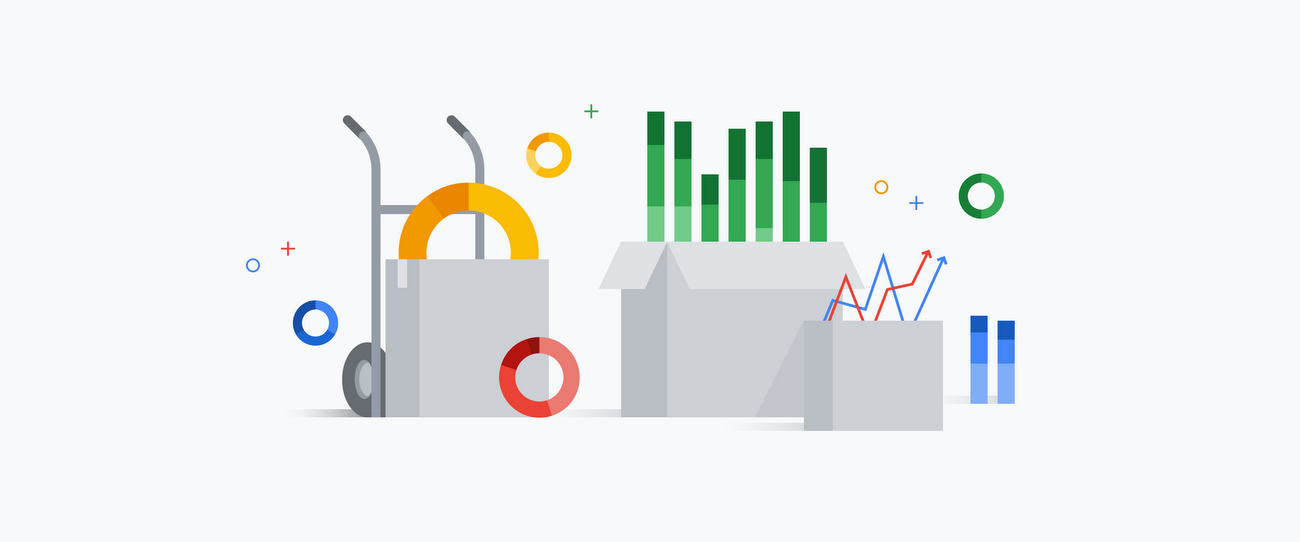 Bétán innen, bétán túl…
Milyen újdonságok érkeztek?
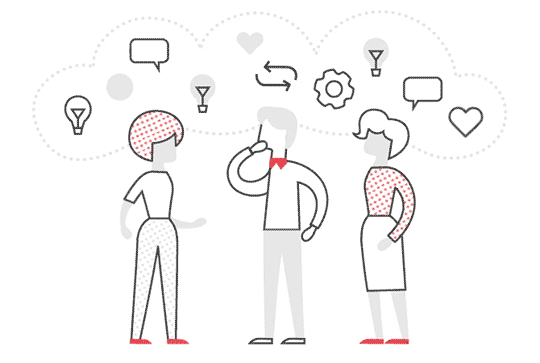 Explorer
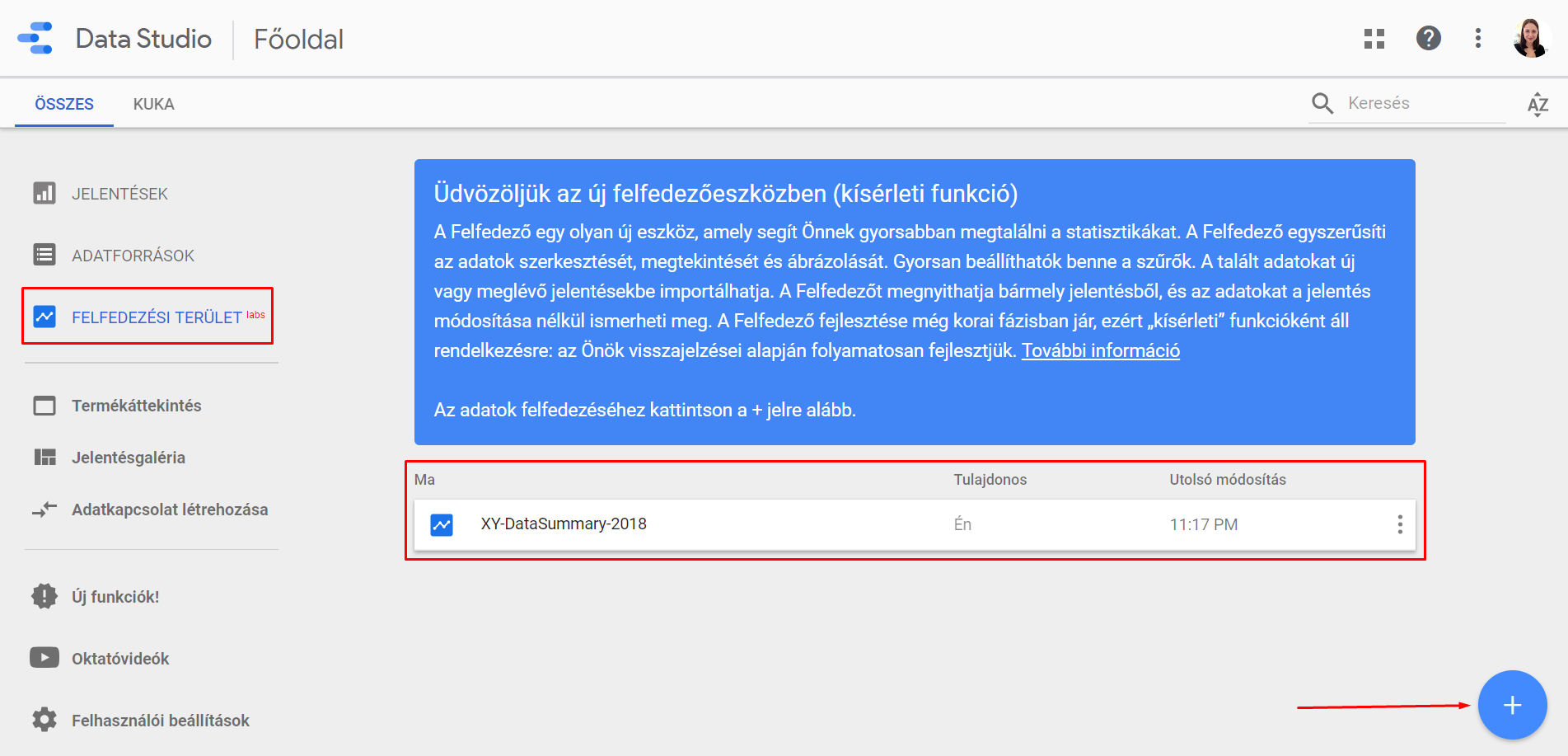 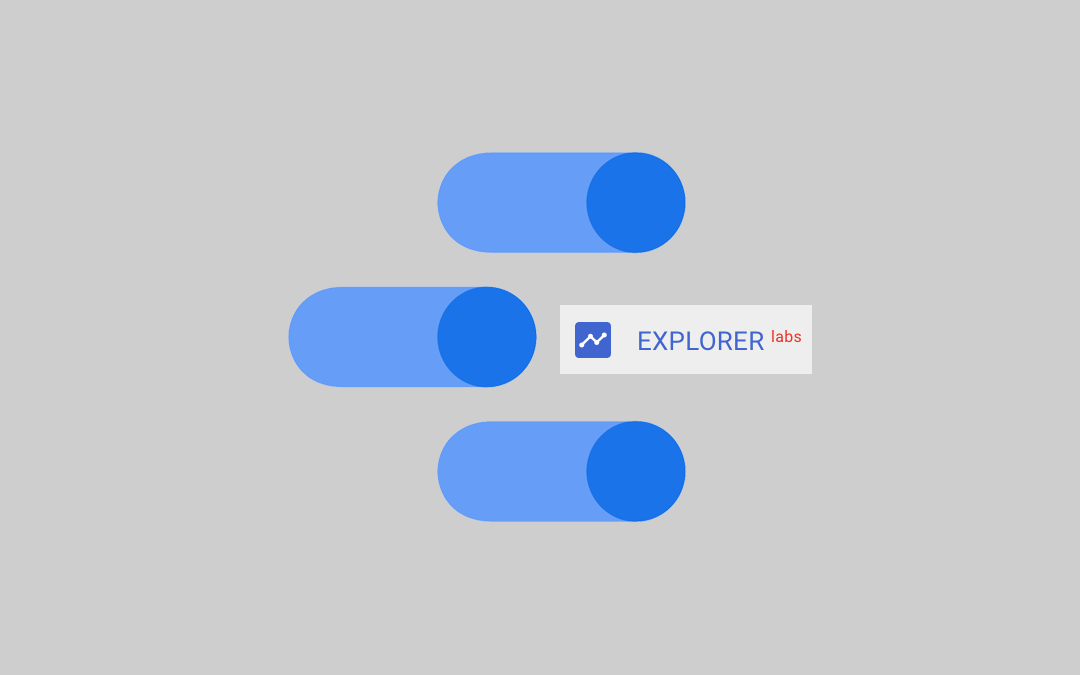 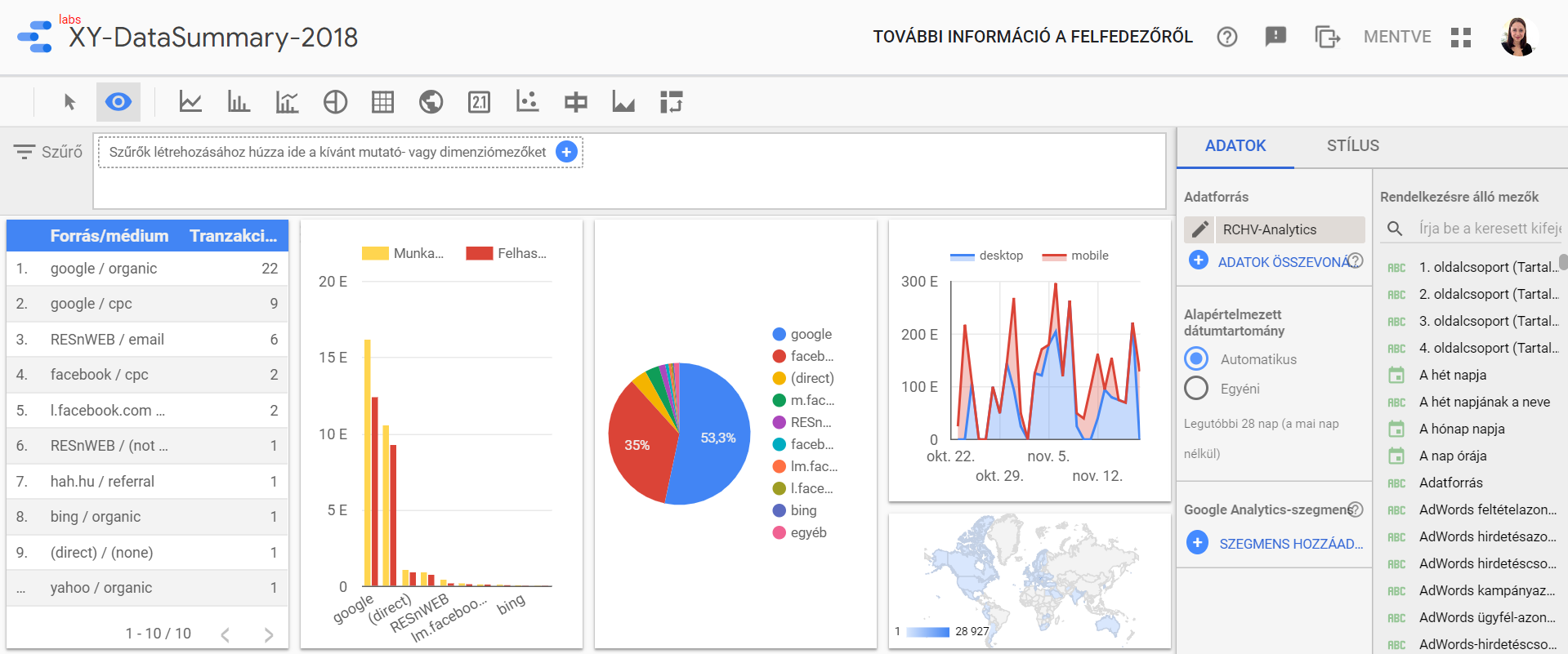 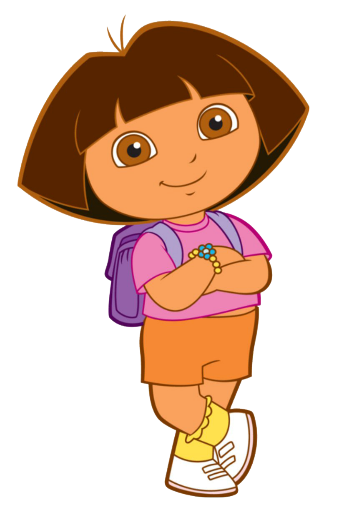 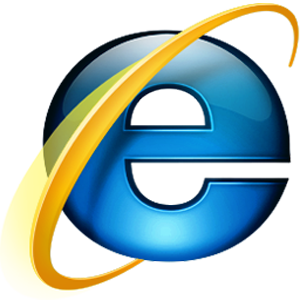 Egyelőre „kísérleti funkció”
Egyszerű adatellenőrzést tesz lehetővé a jelentések módosítása nélkül
Az itt elkészített kimutatások importálhatók a jelentésekbe 
Egyelőre nem megoszthatók
Még fejlesztés alatt áll
Report Gallery
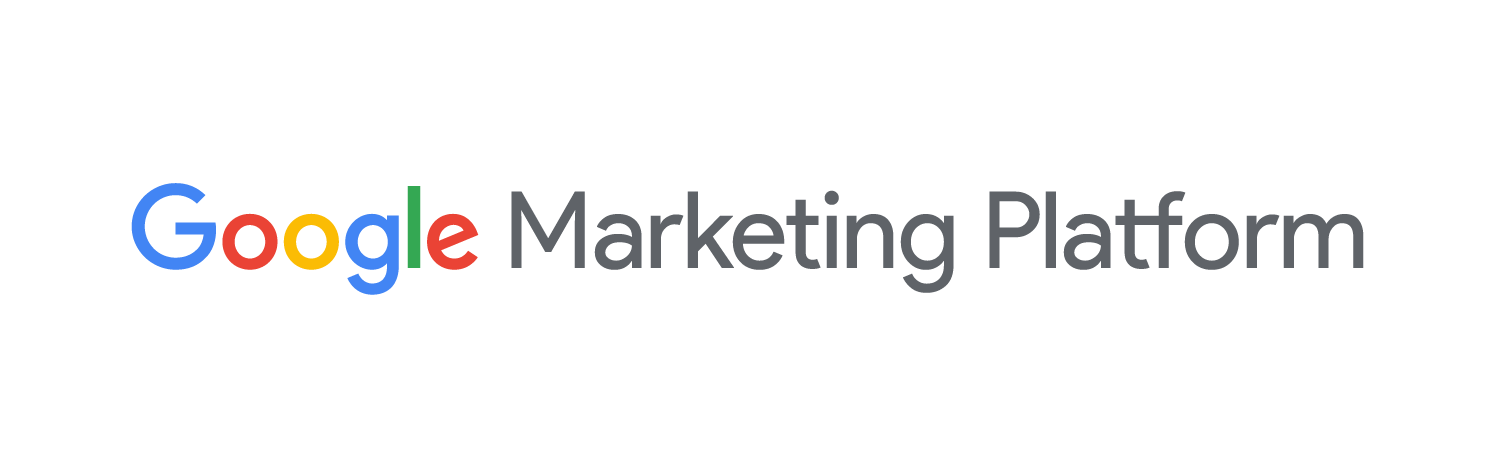 Praktikus és látványos jelentés sablonok
datastudiogallery.appspot.com
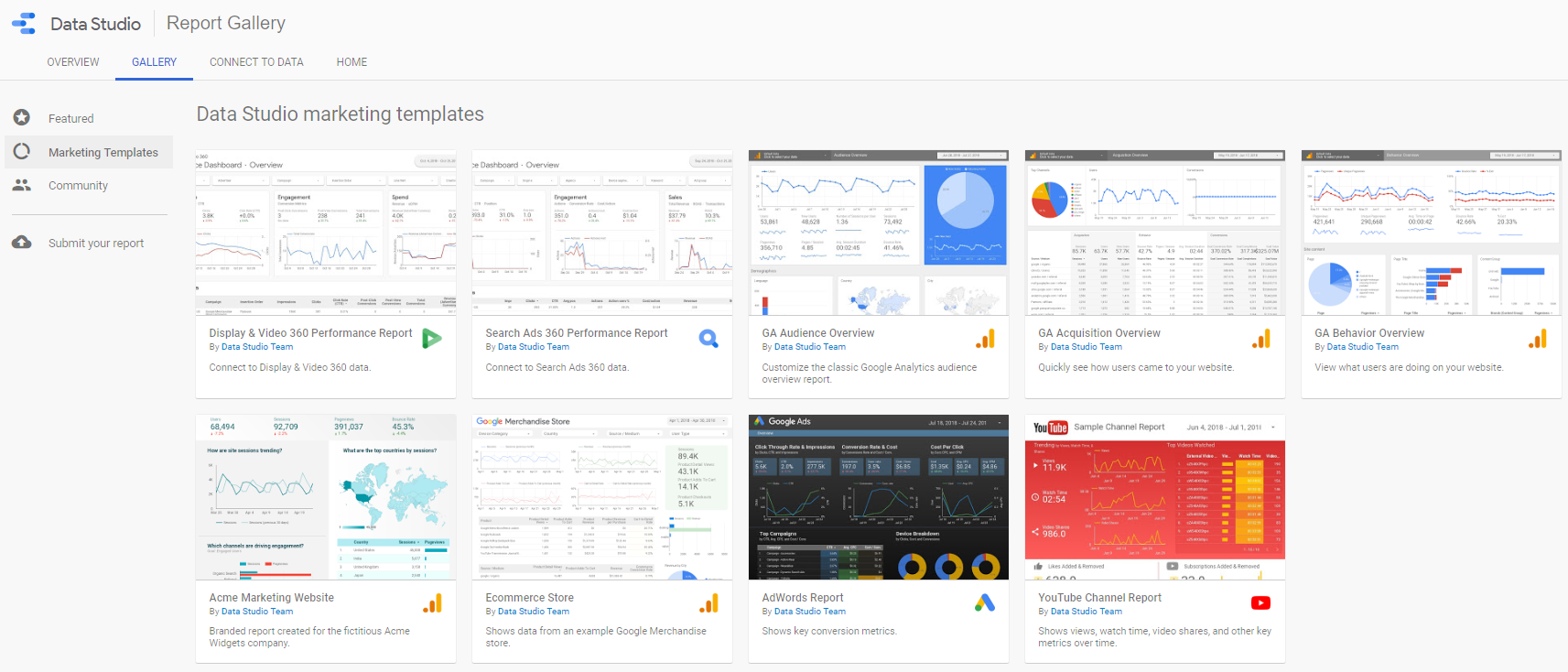 Report Gallery
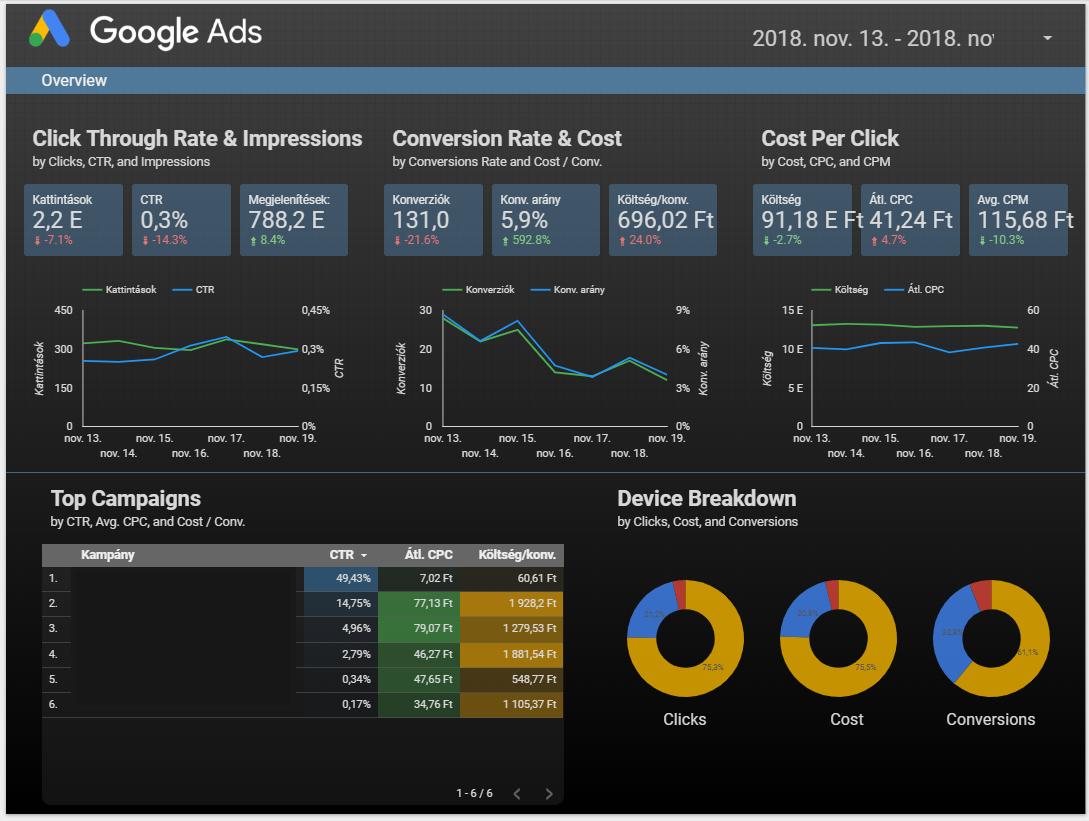 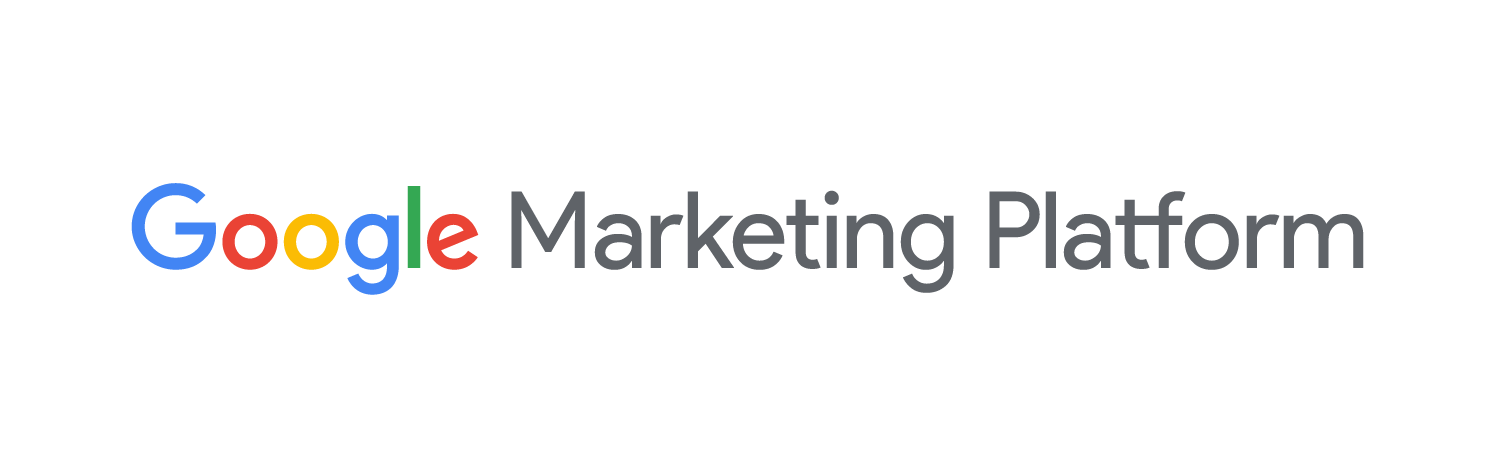 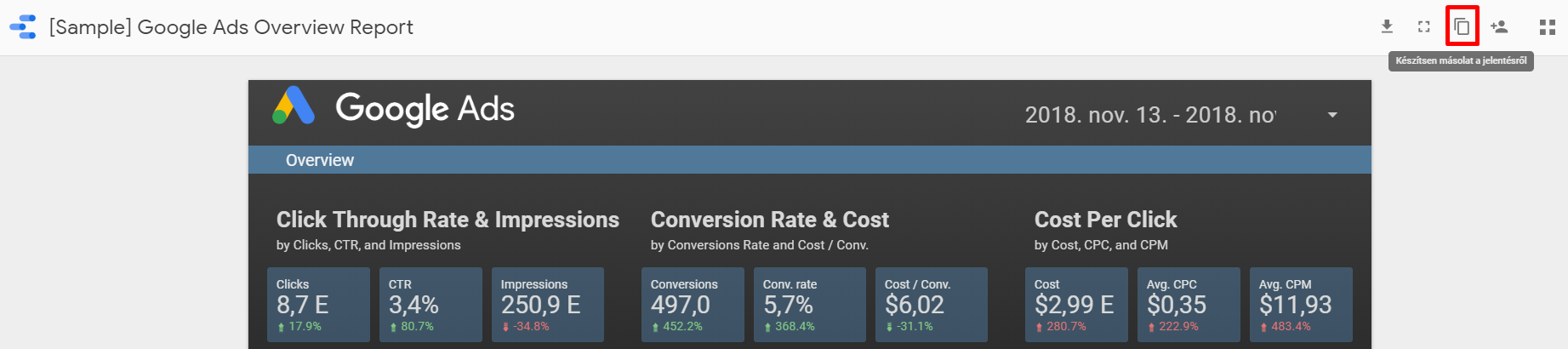 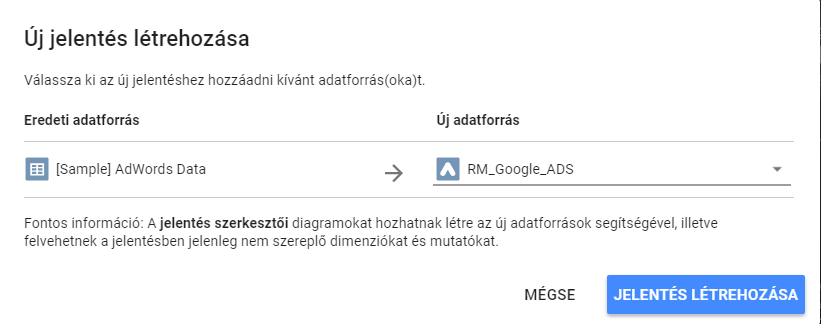 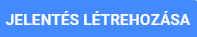 Data Blending
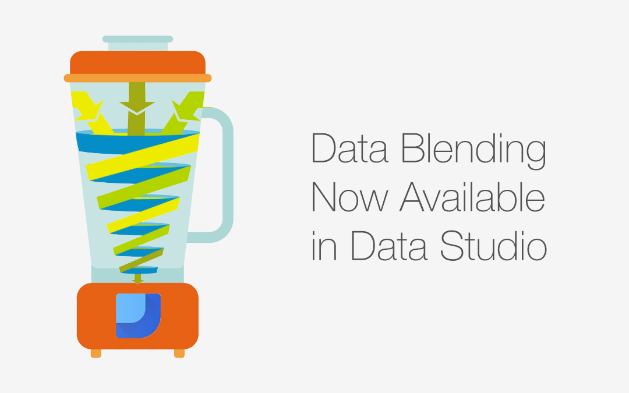 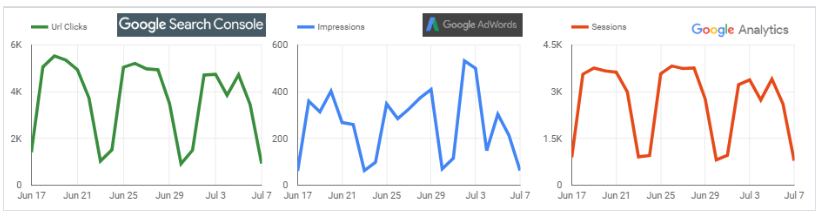 Nagyon régóta várt funkció
Lehetőség különböző adatforrások „mixelésére” vagy kombinálására egy kimutatáson belül 
Kiváltja a sheetek-ben történő adategyesítést
Third party adatforrásokkal is alkalmazható
Mikor lehet rá szükség?
Külön GA nézetek összehasonlítása (pl. desktop vs. Mobile only)
Adatok ellenőrzése (Google Ads clicks vs Google Analytics sessions)
Különböző eszközök teljesítményének gyors összehasonlítása
Maximum 5 adatforrás kezelhető egyszerre
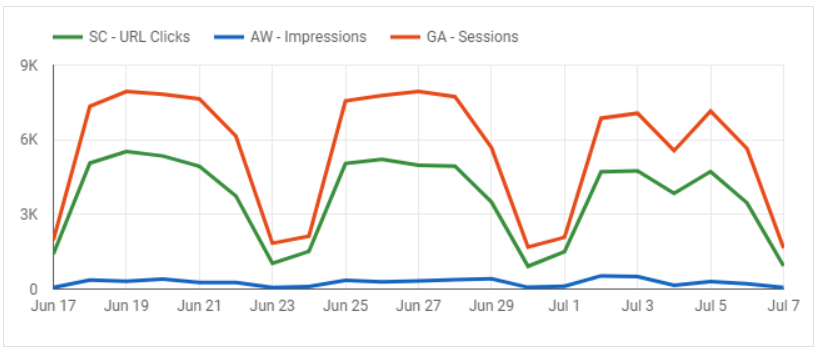 Data Blending
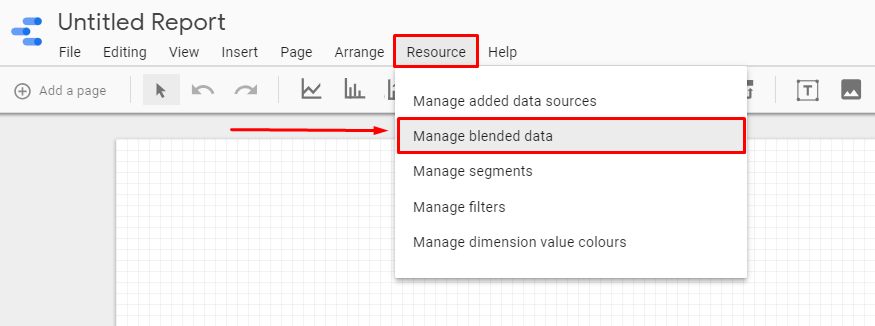 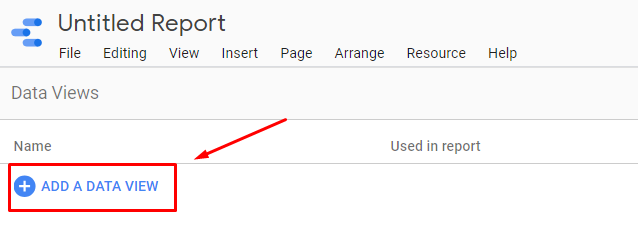 Data Blending
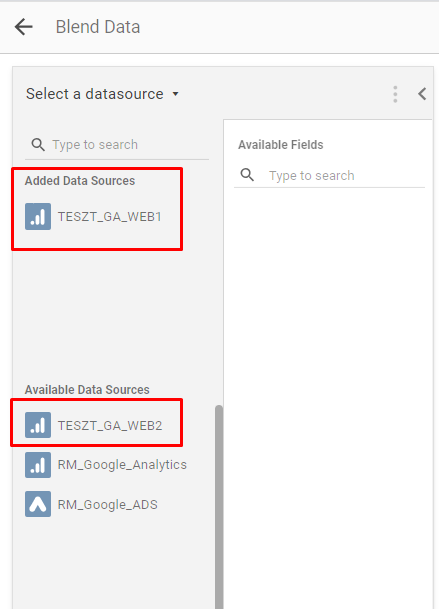 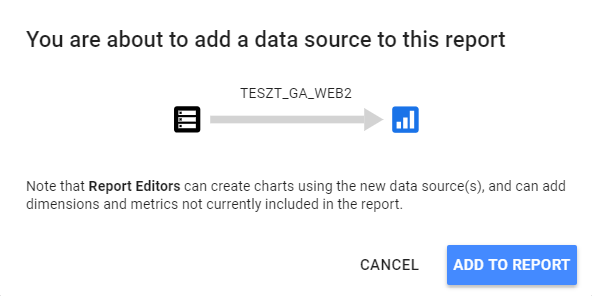 Data Blending
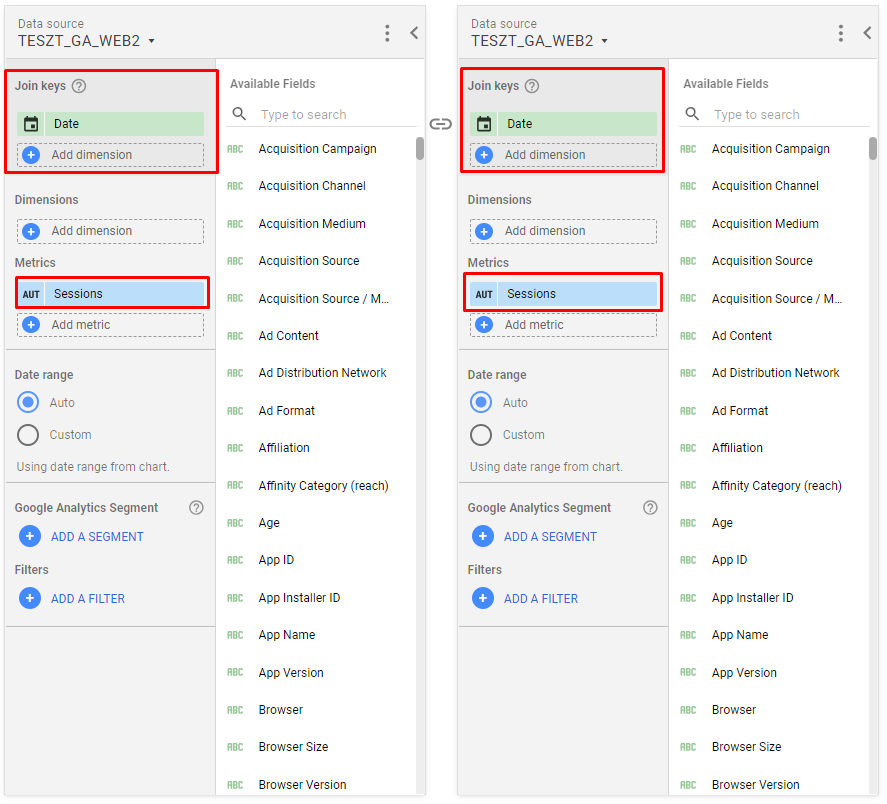 JOIN KEYS
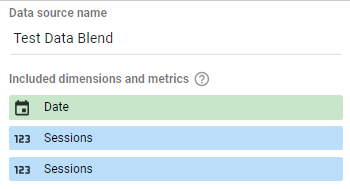 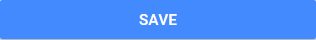 Data Blending
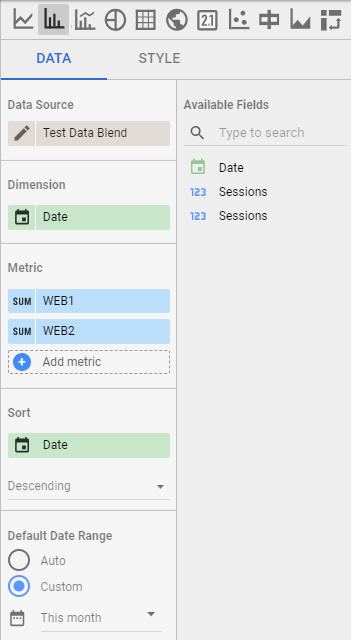 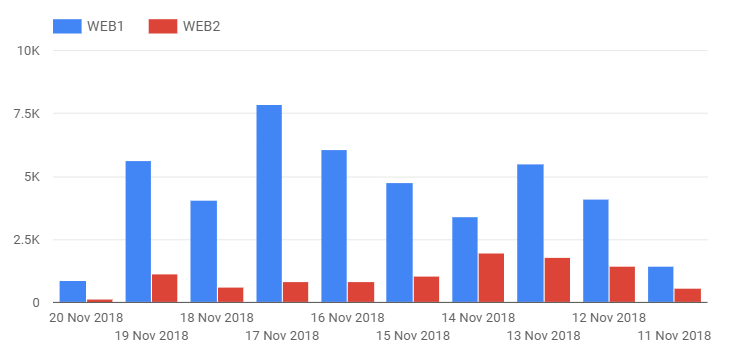 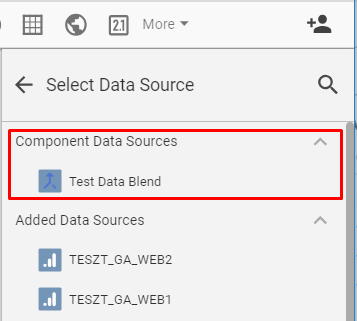 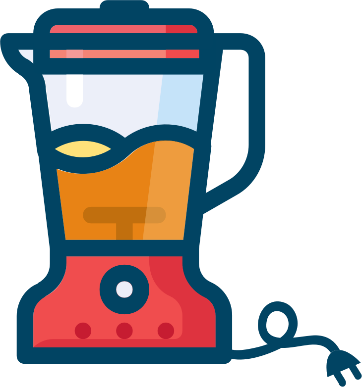 Data Blending
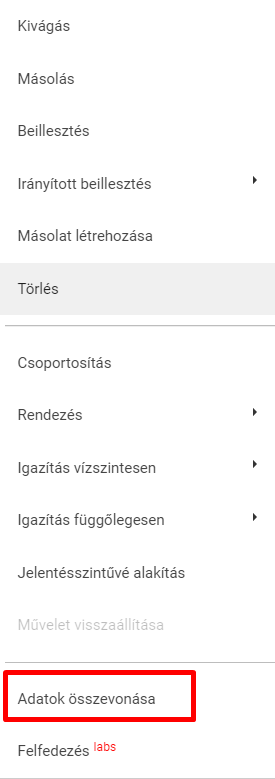 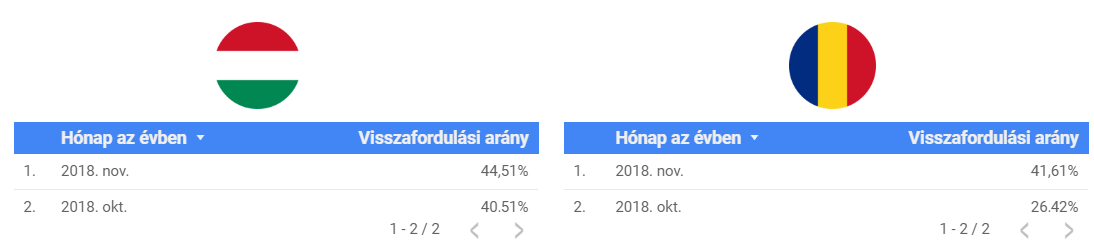 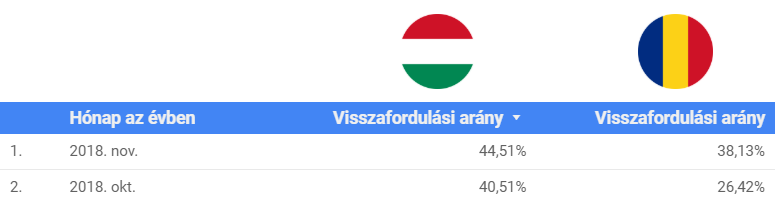 Natív PDF Export
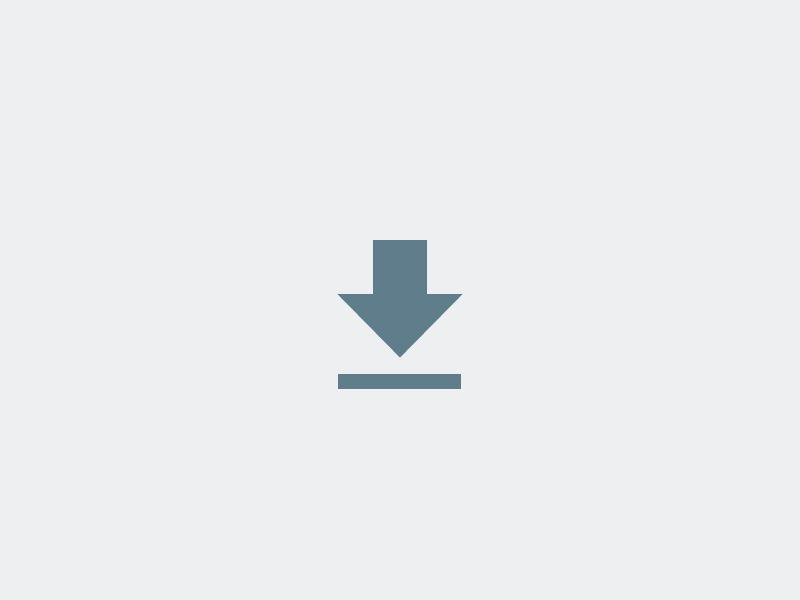 Jobb később, mint soha 
Hiába interaktív, ha senki nem nyitja meg (  )
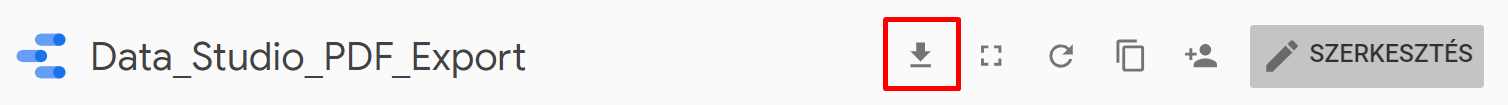 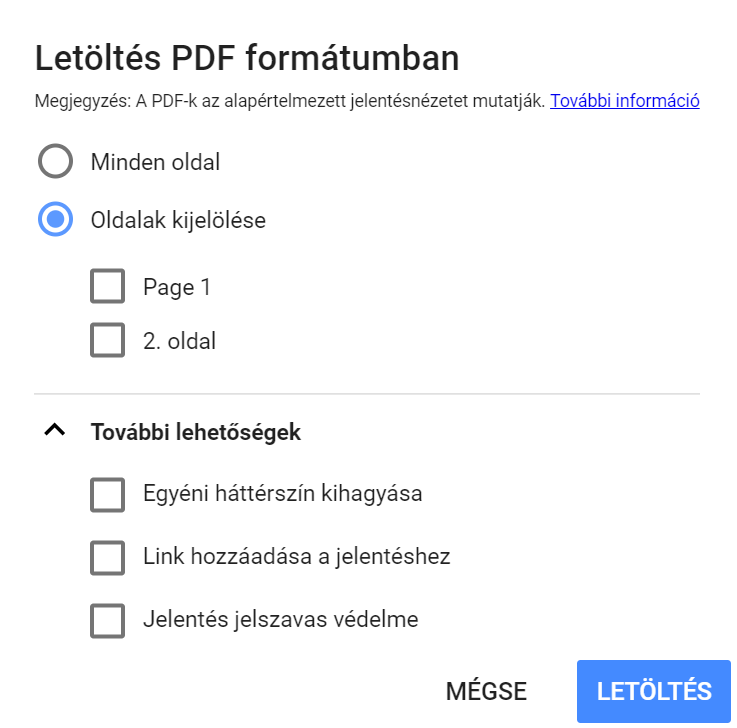 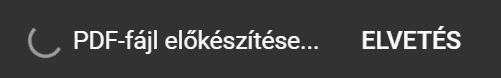 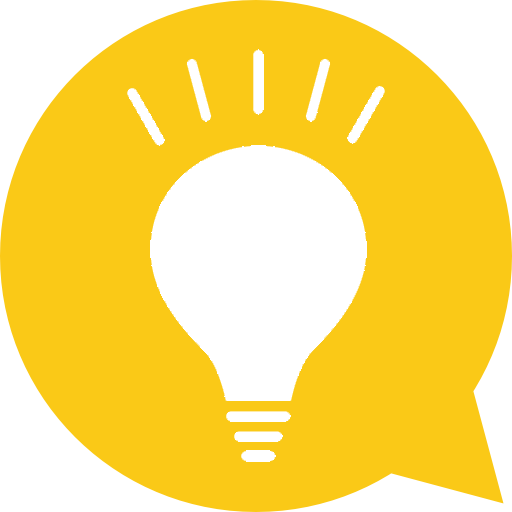 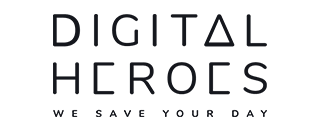 THANK YOU!
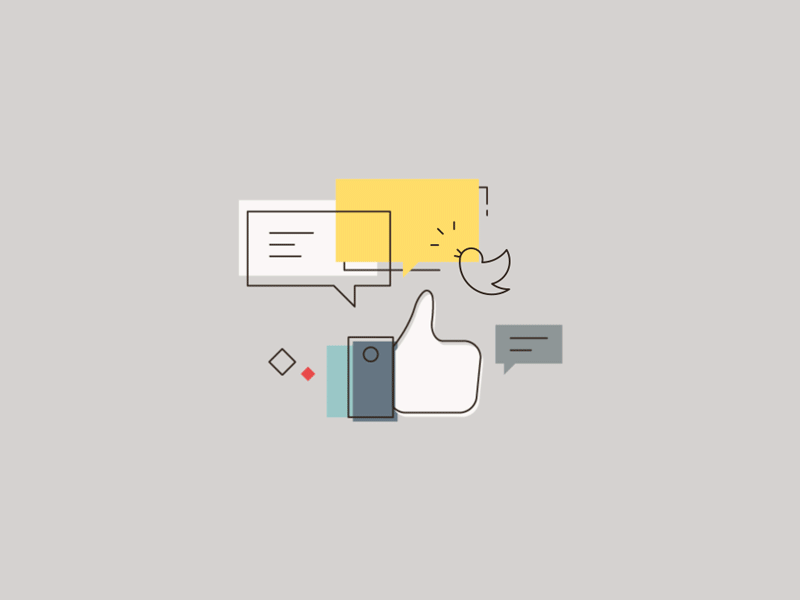 Pere Patrícia
patricia.pere@digitalheroes.hu